Бюджетное устройство 
и бюджетный процесс
Бобылева Виктория Вячеславовна
Заместитель главы администрации Ивнянского района по финансам и налоговой политике - начальник управления финансов и налоговой политики администрации Ивнянского района
Бюджетный процесс
Это деятельность органов государственной власти, органов местного самоуправления по составлению и утверждению бюджетов, контролю за исполнением, утверждению бюджетной отчётности
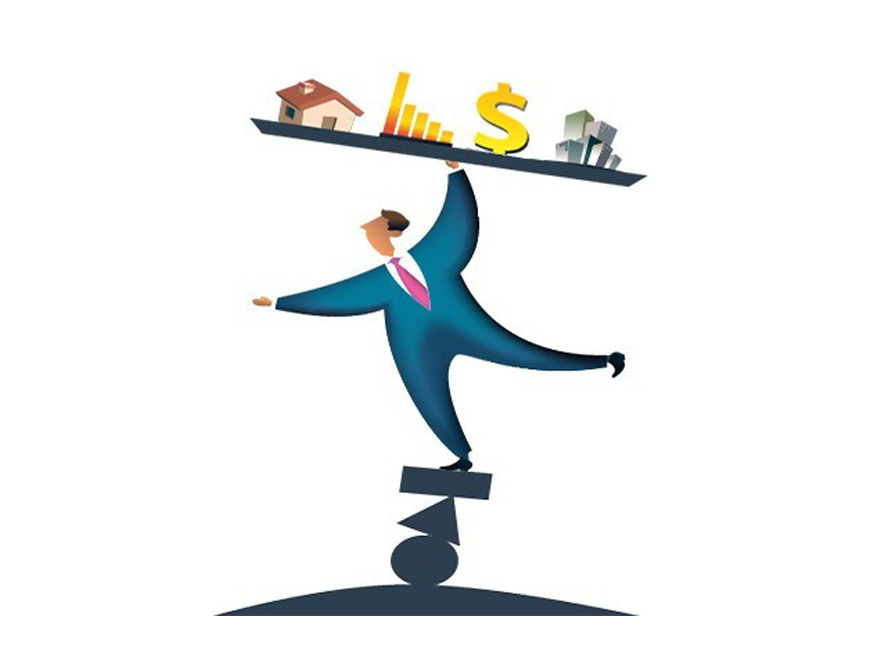 Бюджетная система Ивнянского района
Консолидированный бюджет Ивнянского района
Бюджет муниципального района
Бюджет городского поселения
Бюджет 14 сельских поседений
Стадии бюджетного процесса
Составление проекта бюджета на очередной финансовый год и на плановый период
Рассмотрение проекта бюджета на очередной финансовый год и на плановый период
Утверждение бюджета на очередной финансовый  год и на плановый период
Исполнение бюджета в текущем году
Формирование отчета об исполнении бюджета предыдущего года
Утверждение отчета об исполнении бюджета предыдущего года
На чем основывается  проект бюджета муниципального района на очередной год и плановый период.
Прогноз социально-экономического развития Ивнянского района на очередной год и плановый период
Основные направления бюджетной и налоговой политики Ивнянского района на очередной год и плановый период
Муниципальные программы Ивнянского района
Бюджетный прогноз Ивнянского района на долгосрочный период
Основные направления долговой политики Ивнянского района на очередной год и плановый период
Исполнение бюджета
Исполнение бюджета по доходам

Исполнение бюджета по расходам

Исполнение по источникам финансирования дефицита бюджета
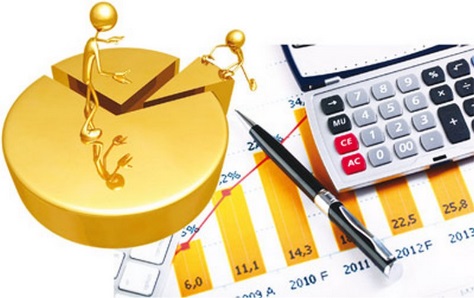 Утверждение отчётов об исполнении бюджета муниципального района
Отчёт об исполнении за 1 квартал, полугодие, 9 месяцев
Постановление администрации муниципального района «Ивнянский район»
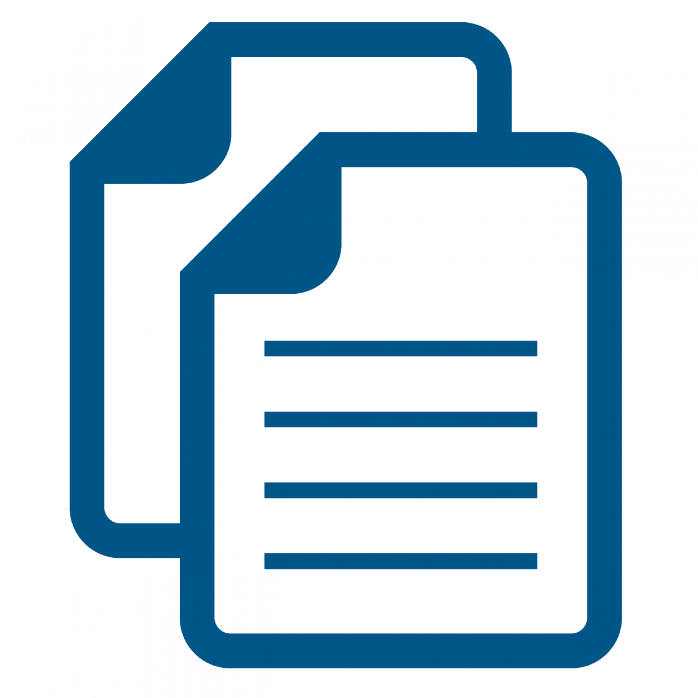 Решение муниципального совета Ивнянского района
Годовой отчёт об исполнении бюджета
Новые принципы расходования средств
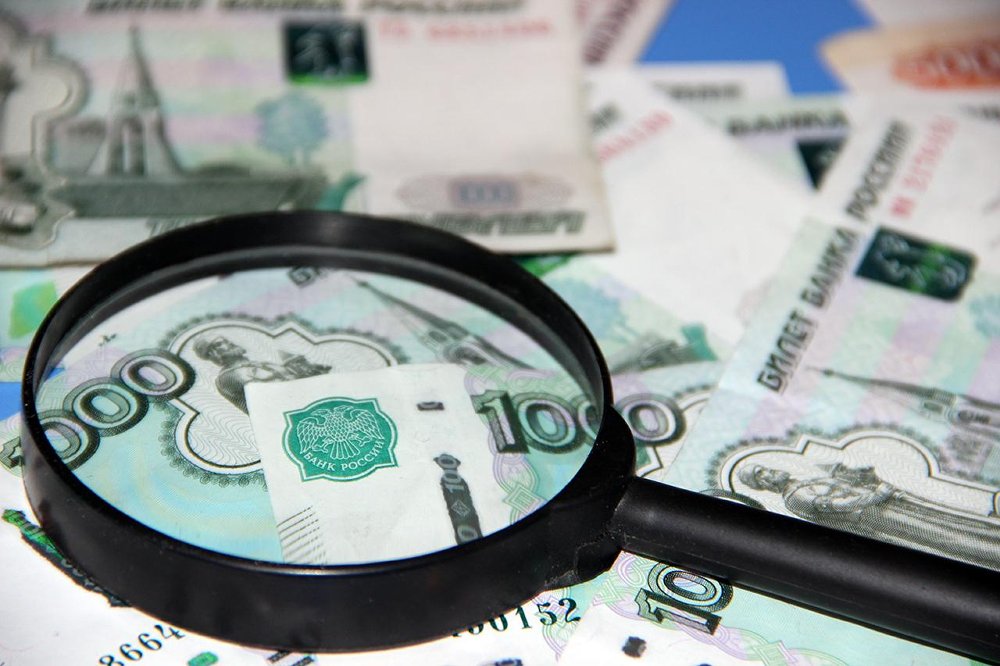 Эффективность использования средств
Экономность
Результативность

Адресность и нуждаемость социальной помощи

Приоритизация финансовых ресурсов
Спасибо за внимание
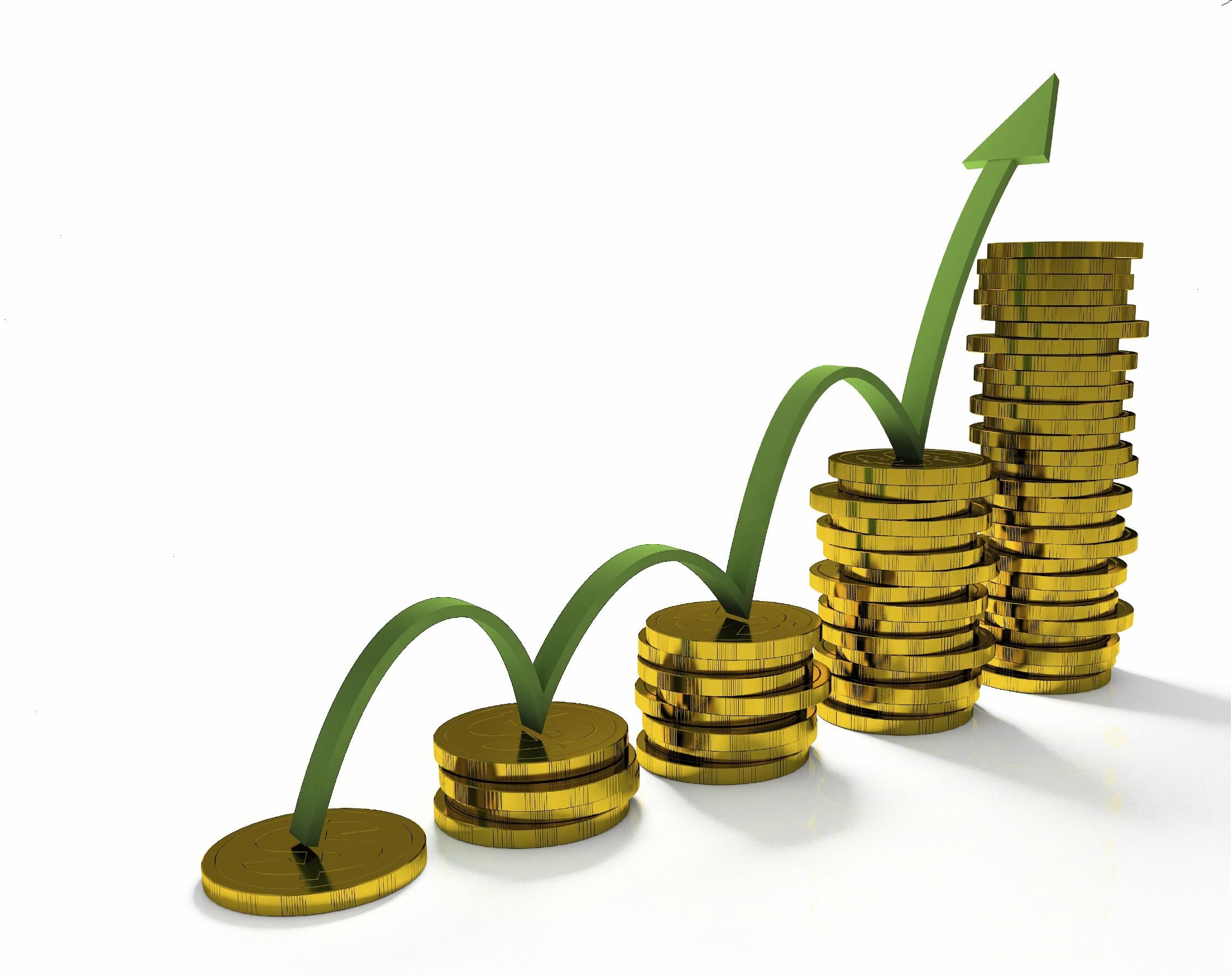